Name Surname: Title of the PaperAffiliation, Country
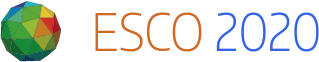 Introduction

ESCO 2020 is the 7th event in a successful series of interdisciplinary international conferences. It promotes modern technologies and practices in scientific computing and visualization, and strengthens the interaction between researchers and practitioners in various areas of computational engineering, sciences and education









2020 Main Themes

Computational electromagnetics and coupled problems
Fluid-structure interaction and multi-phase flows
Computational chemistry and quantum physics
Computational civil and structural engineering
Computational biology and bioinformatics
Computational geometry and topology
Mathematics Education and Outreach
Machine Learning
Petascale and exascale computing
Hydrology and porous media flows
Wave propagation and acoustics
Climate and weather modeling
GPU and cloud computing
Uncertainty quantification
Open source software
Computational statistics
Applied statistics
Languages

Official languages for oral presentations are English and Spanish. Speakers who wish to present their work in Spanish must provide for their presentation a simultaneous translator (such as a colleague who is fluent in English). All posters must be in English.















Minisymposia

Minisymposia proposals are welcome. A minisymposium should consist of at least four lectures related to the same topic. If you are interested in organizing a minisymposium, please send a title, short abstract, and list of speakers to esco2020@fel.zcu.cz.
Oral Presentations

The reserved time for your presentation is 20 minutes. Please use the Power Point or PDF format. The reserved time for discussion is 5 minutes. The presenting authors are kindly asked to keep these times.

Poster Session

If you want to have more presentations please choose only one of them to be in the oral form, other can be as the poster. Please make sure that you do not exceed the dimensions for the poster.

NOTE: As the conference will be held online, we will require all poster presentations to have slides with a short description of the poster.
Awards

All presentations and posters will be awarded with a certificate. All presented papers are automatically nominated for the prize. The selection will be done by chairmans of sessions.














Proceedings of ESCO 2020

Proceedings of ESCO 2020 will be published as a special issue of Journal of Computational And Applied Mathematics (JCAM) from Elsevier.

The submissions will have the format of a standard journal paper and they will be refereed in a standard way.










Acknowledgement

The paper was supported by ...
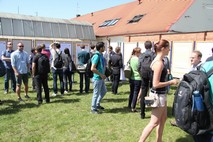 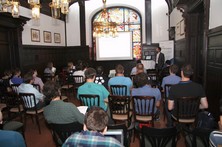 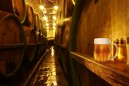 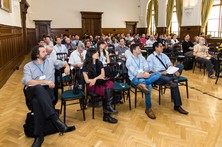